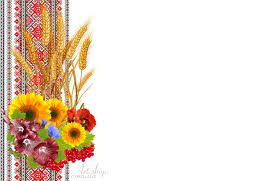 Тренінг
 «Педагогічна спадщина 
В. Сухомлинського в роботі із дітьми дошкільного віку»
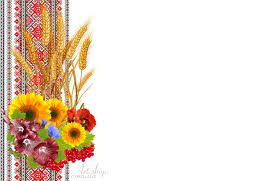 Вправа «Розминка» 
уривок з оповідання «Відповідь» (В.О.Сухомлинського)
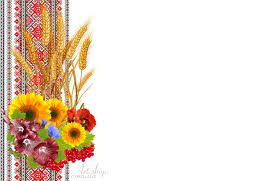 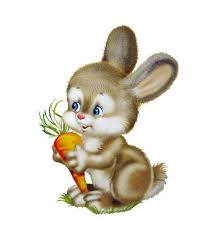 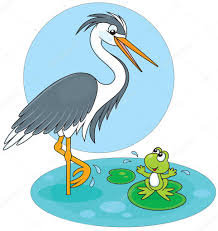 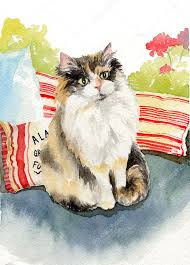 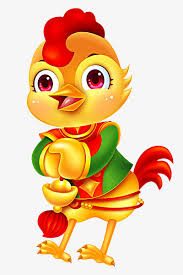 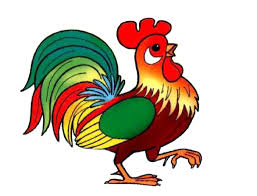 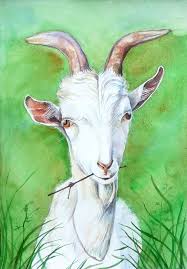 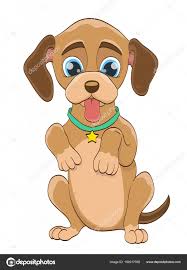 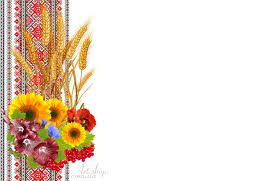 Гра «Продовж прислів’я» Мета: відновити в пам’яті прислів’я, в яких йдеться мова по родину.
*До свого роду – хоч через воду
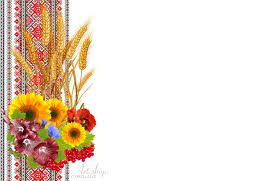 *І найбільші люди мали малу колиску

*На сонці тепло, а біля матері  добре

*Нема того краму, щоб купити тата й маму
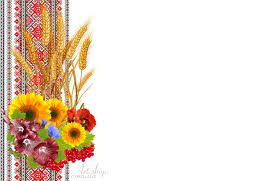 *Сини й дочки – одного дерева листочки
*Кожен край має свій  звичай
*За морем тепліше, та вдома  миліше
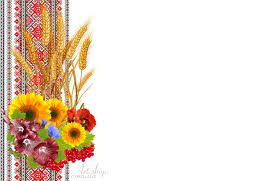 *У чужій стороні і весна негарна

*Де рідний край, там і під ялиною рай